London
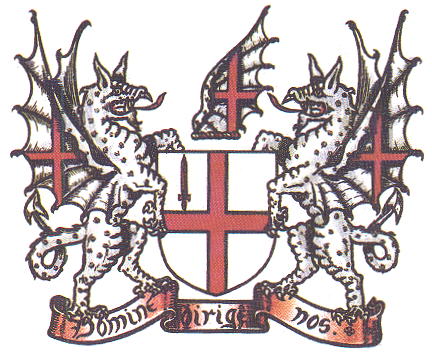 Source : Wikimedia Commons images
Camden Town
Camden Town
Camden Town
« What’s Camden Town ? »
Camden Town
« What’s Camden Town ? »
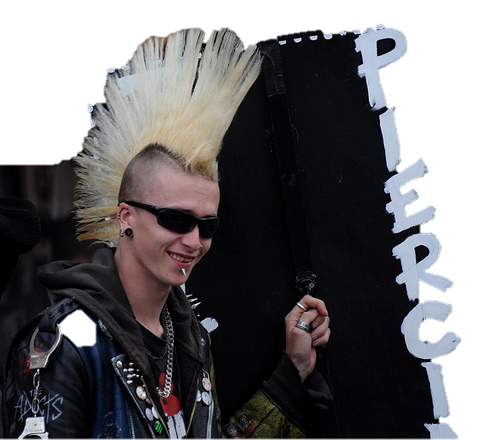 Camden Town
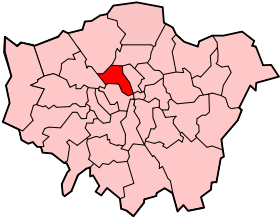 CAMDEN
[Speaker Notes: Camden Town is a neighborhood of the center of the famous district Camden. Camden Town is the former stables of the Queen. What’s the most famous in Camden Town is undoubtedly « Camden Lock Market » where there's mainly young Punks and Goths.]
Camden Town
CAMDEN
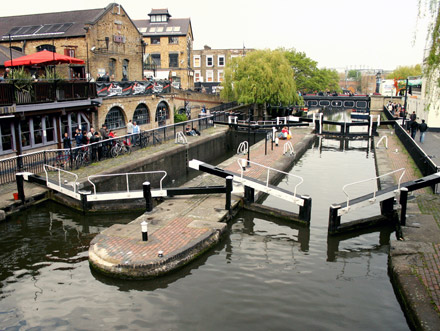 Cut into
16 parts
[Speaker Notes: Camden Town is a neighborhood of the center of the famous district Camden. Camden Town is the former stables of the Queen. What’s the most famous in Camden Town is undoubtedly « Camden Lock Market » where there's mainly young Punks and Goths.]
Camden Town
CAMDEN
Cut into
16 parts
All markets grouped
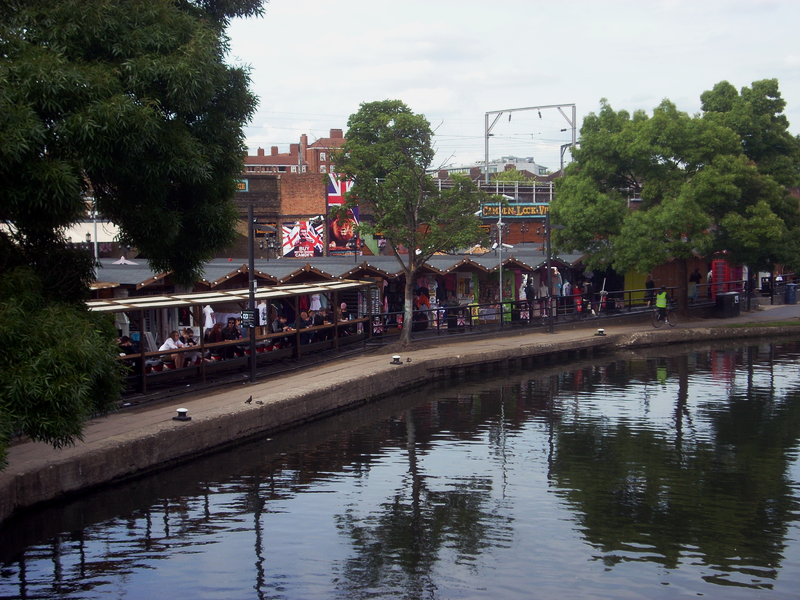 [Speaker Notes: Camden Town is a neighborhood of the center of the famous district Camden. Camden Town is the former stables of the Queen. What’s the most famous in Camden Town is undoubtedly « Camden Lock Market » where there's mainly young Punks and Goths.]
Camden Town
Inverness Street Market
Buck Street Market
Camden Lock Village
Stables Market
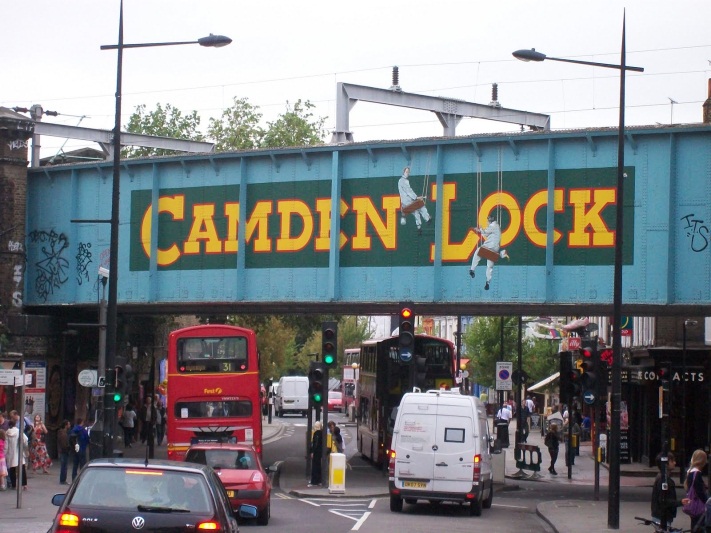 CAMDEN
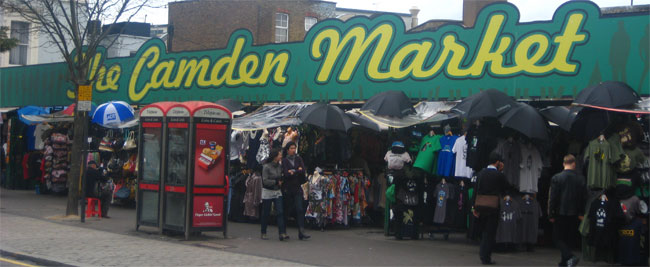 Cut into
16 parts
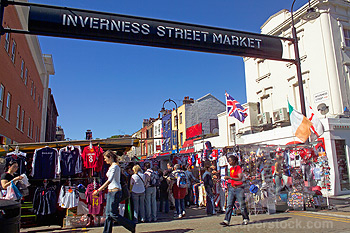 All markets grouped
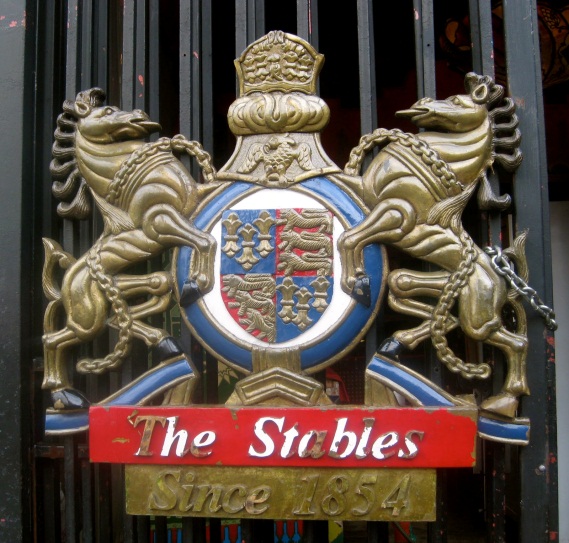 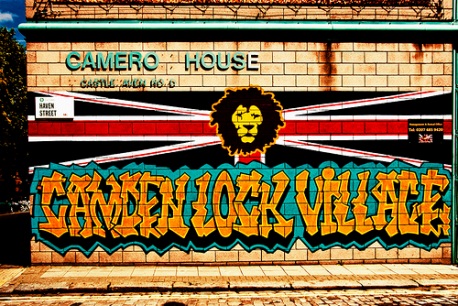 These markets are
[Speaker Notes: Camden Town is a neighborhood of the center of the famous district Camden. Camden Town is the former stables of the Queen. What’s the most famous in Camden Town is undoubtedly « Camden Lock Market » where there's mainly young Punks and Goths.]
Camden Town
Inverness Street Market
Buck Street Market
Camden Lock Village
Stables Market
CAMDEN
Cut into
16 parts
All markets grouped
These markets are
[Speaker Notes: Camden Town is a neighborhood of the center of the famous district Camden. Camden Town is the former stables of the Queen. What’s the most famous in Camden Town is undoubtedly « Camden Lock Market » where there's mainly young Punks and Goths.]
Camden Town
« Where’s Camden Town ? »
Camden Town
Camden
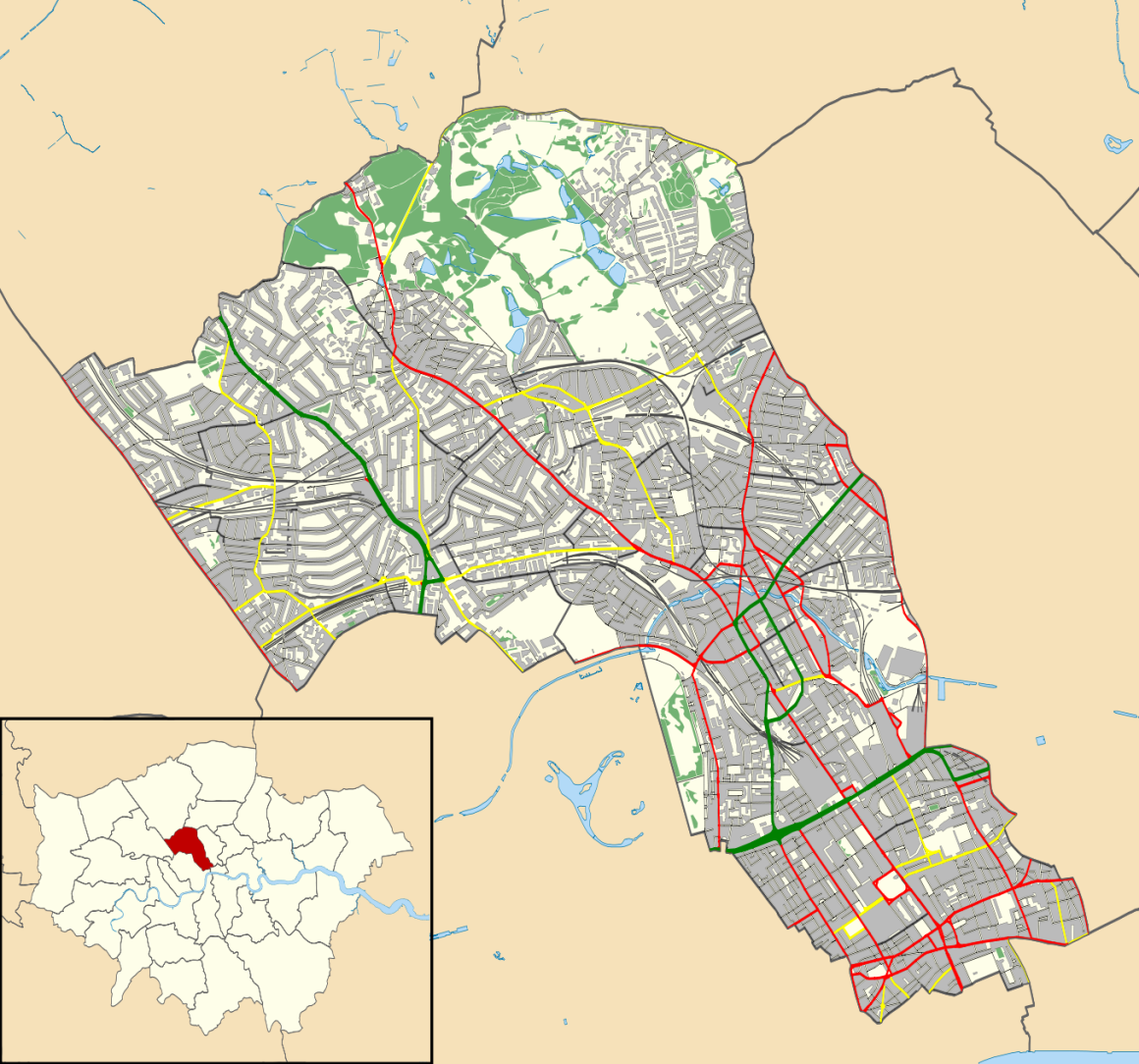 Camden Town
Camden Town
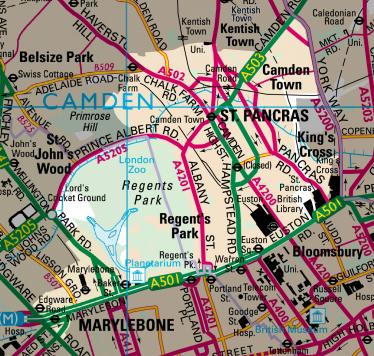 Camden Town
« A little bit of History of Camden Town … »
Camden Town
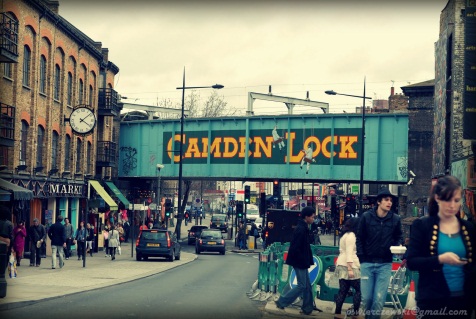 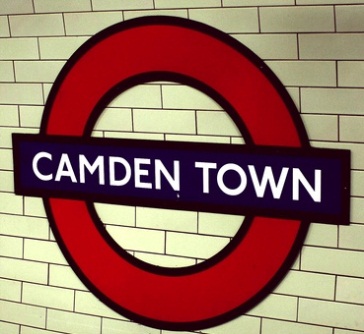 Camden Town
« More about Camden Town … »
Camden Town
Famous Personalities in Camden Town
Beryl Bainbridge
Alan Benett
Oliver Heaviside
Walter Sickert
Dylan Thomas
Amy Winehouse
Camden Town
Some Pictures of the neighborhood …
Camden Town
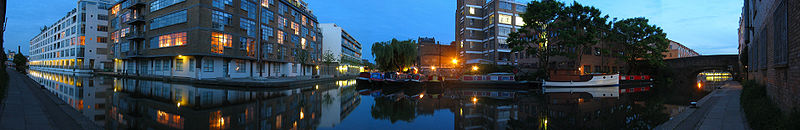 Regent’s Canal
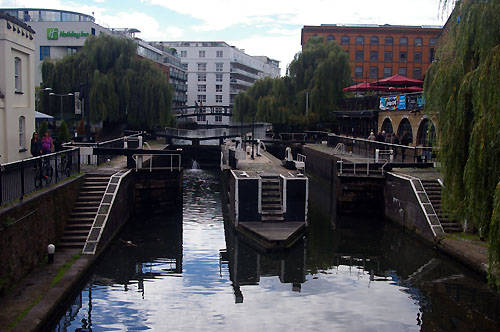 Camden Town
Camden Street
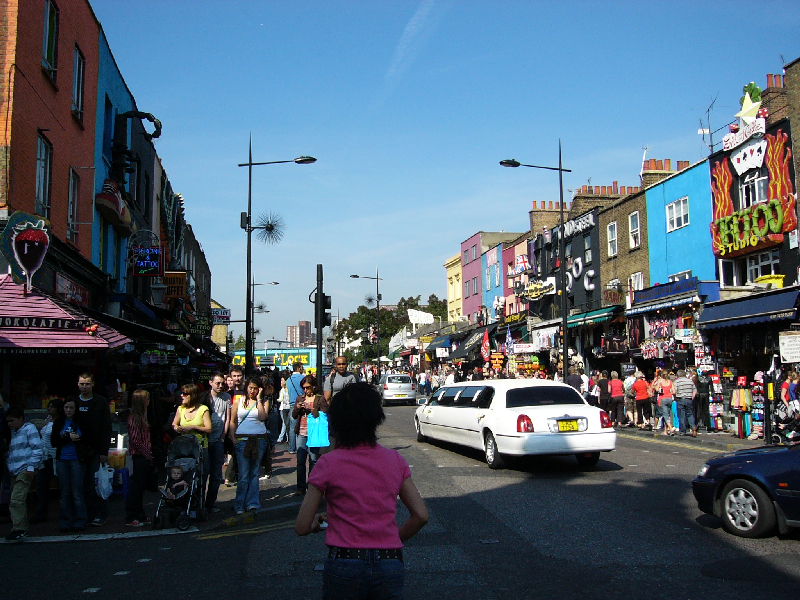 Camden Town
The stables
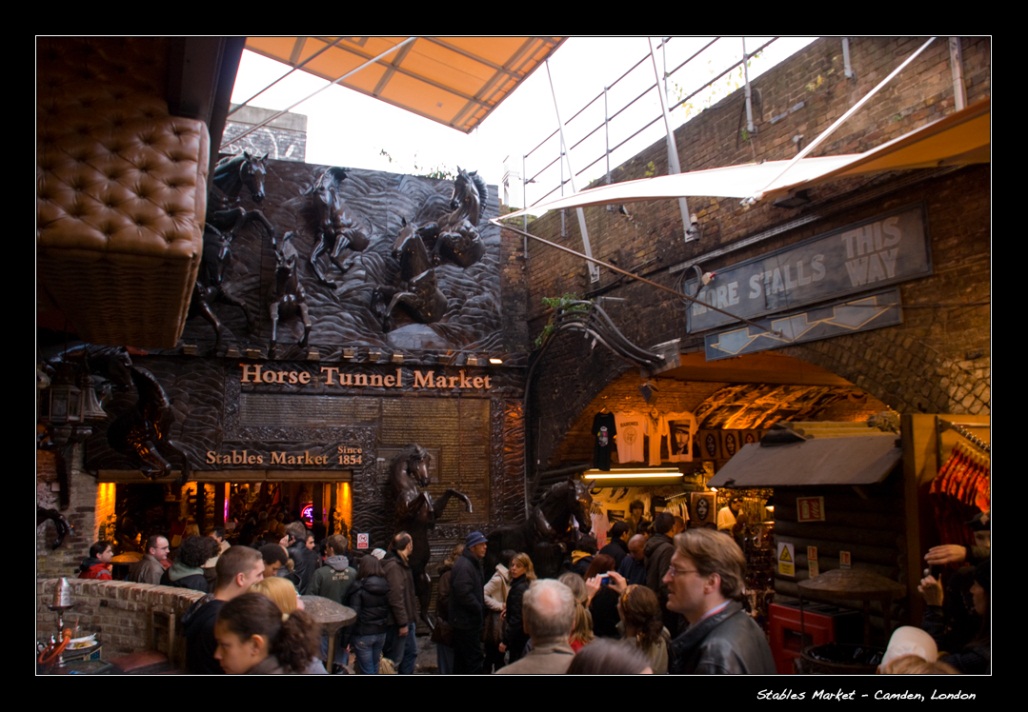 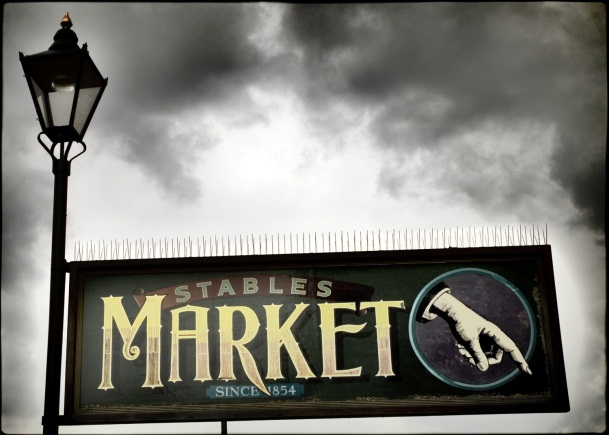 Camden Town
Buck Street market
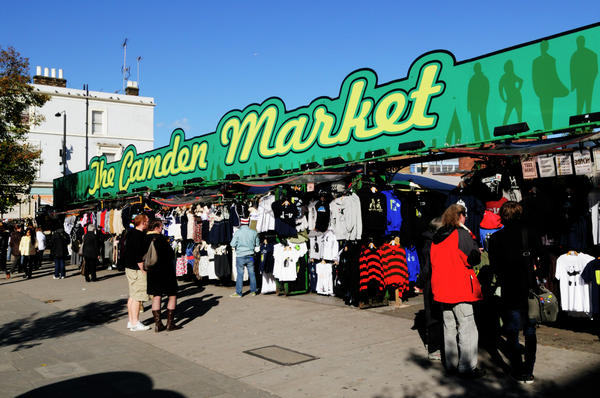 Thanks for having dedicated your time and your attention for us …
but are you sure you have listened carefully ? We’ll see that !